Лекція
Файли
Типи файлів
Особливі комбінації даних, записані в послідовності бітів, називаються файлами. Інформація в них оформлена, структурована і має власним ім'ям.

В Python виділяють два типи файлів:

Текстові включають в себе те, що може прочитати людина. Відкрити їх можна, запустивши блокнот або інші класичні редактори. Зазвичай такі файли мають розширення .txt , .rtf, .cvs, .html.
Бінарні типи виводяться в закодованому форматі, тобто з використанням «0» і «1». Вони являють собою комбінації бітів і зберігаються в розширенні .bin.
Операції з файлами
Існує кілька варіантів дій з файлами а саме  операції: 
відкриття  ( open);
читання (read);
запис (write);
закриття (close).
Відкриття файлу
Щоб почати роботу з файлом, його треба відкрити за допомогою функції open (), яка має наступне формальне визначення:
f=open(file, mode) 
Перший параметр функції представляє шлях до файлу або ім’я. Шлях файлу може бути абсолютним, тобто починатися з літери диска, наприклад,
 C: //somedir/somefile.txt.
 Або можна бути відносним, наприклад, 
somedir / somefile.txt - в цьому випадку пошук файлу буде відбуватись, щодо розташування запущеного скрипта Python.
Другий передається аргумент - mode встановлює режим відкриття файлу в залежності від того, що ми збираємося з ним робити.
Режими відкриття файлу
Режим 	 Можливості  
r  		 Тільки читання (по замовчуванню)
w  		Запис. Якщо не знайдений, то створюється новий
x 		Запис. Якщо не знайдений, викликається виняток
a 		Запис. Не стирає дані, а додає в кінець
t 		Відкриття в форматі текстового файлу
b 		Відкриття у вигляді бінарного файлу
+ 		Робота в варіанті і записи, і читання
Закриття файлу  close()
f = open(‘xyz.txt','r') 
# fp = open('C:/xyz.txt','r')
f.close()
f = open(‘xyz.txt','r') 
try: # работа с файлом 
except: 
f.close()
Інструкція with.. as
Ще один підхід - використовувати інструкцію with, яка спрощує обробку винятків за допомогою інкапсуляції початкових операцій, а також завдань щодо закриття і очищення.
В такому випадку інструкція close не потрібна, тому що with автоматично закриє файл. Ось як це реалізувати в коді.
	with open (‘xyz.txt') as f:     
	# Робота з файлом
Відкривши файл і закінчивши всі маніпуляції з ним, необхідно його закрити, тим самим звільнивши ресурси і видаливши зайві дані. 
Варіанти коректного закриття:

метод close (), прописаний після всіх необхідних дій;

метод try / except (finally) - при появі операцій з винятками файл буде автоматично закритий;

інструкція with / as, яка спрощує обробку винятків, тому метод close () в цьому випадку буде не потрібен.
Запис у текстовий файл
Щоб відкрити текстовий файл на запис, необхідно застосувати режим w (перезапис) або a (дозапис). Потім для запису застосовується метод write (str), в який передається (записується) рядок. 
!!!!! Варто відзначити, що записується саме рядок, тому, якщо потрібно записати числа чи  дані інших типів, то їх попередньо потрібно конвертувати в рядок.
with open("hello.txt", "w") as file:
    file.write("hello world")

with open("hello.txt", "a") as file:
    file.write("\ngood bye, world")

file.writelines(sequence)  - запис послідовності рядків
f = open("ex.txt", "w")   # відкриваємо в режимі запису/створенняf.write("fff hhh kkk\n")f.write("fff hhh kkk")f.close()f1= open("ex.txt", "r")   # відкриваємо в режимі читанняfor k in f1:                 #       text=f1.read()                 print(k)	        #         print(text)

Результат:
fff hhh kkk
fff hhh kkk
Читання файлу
Для читання файлу він відкривається з режимом r (Read), і потім ми можемо отримати  його вміст різними методами:

read (): зчитує весь вміст файлу в один рядок;
read (n): зчитує n байтів від положення маркера
 readline (): зчитує один рядок з файлу;
readlines (): зчитує всі рядки файлу в список.

with open("hello.txt", "r") as file:
    str1 = file.readline()
    print(str1, end="")
    str2 = file.readline()
    print(str2)


with open("hello.txt", "r") as file:
    for line in file:
        print(line, end="")
Щоб прочитати потрібний рядок :
а = open(‘ім‘я файлу').read() .split('\n')[номер рядка(з нуля)]
Метод readline можна використовувати для порядкового зчитування файлу в циклі while

with open("hello.txt", "r") as file:
    line = file.readline()
    while line:
        print(line, end="")
        line = file.readline()

#Якщо файл не великий можна використати read()

with open("hello.txt", "r") as file:
    content = file.read()
    print(content)
:
При читанні файлу ми можемо зіткнутися з тим, що його кодування не збігається з ASCII. В цьому випадку ми явно можемо вказати кодування за допомогою параметра encoding:

filename = "hello.txt"
with open(“filename, encoding="utf8”) as file:
    text = file.read()
Метод  tell()
Якщо повторно викликати метод read() на файловому об'єкті ( не виконуючи команду close()) отримаємо лише порожній рядок. Це відбувається тому, що після першого прочитання покажчик знаходиться наприкінці файлу. Щоб дізнатися поточну позицію покажчика можна використовувати метод tell().
my_file = open("some.txt")
my_file.read(10)
print («Покажчик знаходиться на позиції:», my_file.tell())
my_file.close()

метод tell() повідомляє, в скількох байтах від початку файлу знаходится  покажчик.
Метод seek(n)
my_file.seek(offset, [from]) 
Аргумент offset вказує на скільки байт перейти. Необов’язковий аргумент from означає позицію, з якої починається рух. 0 означає початок файлу, 1 нинішня позиція, 2 кінець файлу.
my_file = open("some.txt", "r")
print(my_file.read(10))
print(«Вказівник на позиції: ", my_file.tell())
# Повертаємося на початок
my_file.seek(0)
print(my_file.read(10))
my_file.close()
Запис та читання з текстового файлу нетекстових значень
Якщо потрібно записати у текстовий файл нетекстові значення, ці значення треба спочатку перетворити у рядки. 
Таке перетворення досягається застосуванням функції format або str. 
Після читання з файлу рядків, що містять нетекстові значення, треба конвертувати ці рядки у відповідні значення.
Яким чином Python визначає, де шукати файл для відкриття? У момент виклику функції open Python шукає вказаний файл в поточному робочому каталозі. У момент запуску програми поточний робочий каталог там, де збережена програма. Визначити поточний робочий каталог можна наступним чином:
 >>> import os 
>>> os.getcwd() 
'C:\\Python\\file_examples‘
Якщо файл знаходиться в іншому каталозі, то необхідно вказати шлях до нього: 
Абсолютний шлях (починаючи з кореневого каталогу): 'C:\\Users\\McSym\\data1.txt‘
 Відносний шлях (щодо поточного робочого каталогу): 3 'data\\data1.txt'
В системі Windows використовуйте зворотну косу риску (\) замість косої риски (/) в шляху до файлу
 Використовуючи абсолютний шлях, ви можете читати файли в будь-якому місці системи.
 Крім того, оскільки в Python зворотний слеш розглядається як escape-символ, щоб бути надійним, шлях повинен бути зазначений у вигляді початкового рядка, тобто додайте r перед відкриваючими лапками.
r 'C:\\Users\\McSym\\data1.txt‘
Як прочитати рядки з текстового файлу, якщо їх кількість невідома? Способи визначення кількості рядків у файлі.
Для читання усіх рядків файлу можна виділити два основні способи:
прочитати рядки файлу методом readlines(). Результатом буде список. Потім з допомогою методу len() визначити кількість рядків;
реалізувати цикл читання рядків методом readline() до тих пір, поки не буде пустий рядок. Метод readline() повертає пустий рядок у випадку, коли досягнуто кінець файлу.
Визначити кількість рядків у файлі.
# 1. Відкрити текстовий файл для читання
f = open('File1.txt', 'r')
 
# 2. Цикл читання рядків файлу
count = 0 # к-сть рядків у файлі
s = f.readline()
 
while s != ‘ ':       # цикл читання рядків до пустого рядка
    s = f.readline()
    count = count+1
print('count = ', count)                   # вивести результат
 
# 3. Закрити файл
f.close()
# Спосіб 3. Використання ітератору файлу
# 1. Відкрити текстовий файл для читання
f = open('File1.txt', 'r')
# 2. Використати файловий ітератор
 count = 0 
 for  line  in  f:
   count = count+1
# 3. Вивести результат
print('count = ', count)
# 4. Закрити файл
f.close()
# Спосіб 2. Метод readlines()
# 1. Відкрити текстовий файл для читання
f = open('File1.txt', 'r')
# 2. Прочитати рядки файлу в список L
L = f.readlines()
# 3. К-сть елементів списку == к-сть рядків у файлі
count = len(L)
print('count = ', count)
# 4. Закрити файл 
f.close()
Заміна рядка у текстовому файлі.
s = "Hello world!”
  pos = 3 
f = open('File1.txt', 'r')
 #  Зчитати усі рядки з файлу у список L 
L = f.readlines() 
# Замінити рядок у списку в позиції pos
if (pos >= 0) and (pos < len(L)):
 # в останньому рядку '\n' не додавати
  if (pos==len(L)-1): 
   L[pos] = s 
    else: 
   L[pos] = s + '\n' 
f.close() 
# ------------------------------------
 # Записати змінений список у файл 
f = open('File1.txt', 'w') 
#  Записати список 
for line in L: 
  f.write(line) 
f.close()
Щоб замінити рядок у текстовому файлі потрібно виконати такі дії:
зчитати файл у список;
змінити рядок у списку;
записати список у файл.
Об'єднання файлів
f1 = open('File1.txt', 'r')f2 = open('File2.txt', 'r')L1 = f1.readlines()L2 = f2.readlines()L3 = L1 + L2f1.close()f2.close()f3 = open('myfile3.txt', 'w')f3.writelines(L3)print(L3)f3.close()
Модуль OS
Обробка файлів у Python за допомогою модуля os включає створення, перейменування, переміщення, видалення файлів та папок, а також отримання списку всіх файлів та каталогів та багато іншого.
Модуль os вбудований, тому для роботи з ним нічого не потрібно встановлювати.

getcwd()  - виведення поточної директорії

import os 
# вывести текущую директорию 
print(«Поточна директорія:", os.getcwd())

Поточна директорія: C:\Users\Admin\PycharmProjects\pythonProject1\venv
mkdir ("назва папки")  - створення каталогу (папки, директорії)
os.mkdir(“PL")
chdir ("назва папки") зміна поточного каталогу
os.chdir("folder")
os.chdir("..")       повернення в попередній каталог
makedirs("назва папки"\"назва папки"\"назва папки")
os.makedirs(“PL\PL1\PL1_2")
rename() перейменнування файлів
os.rename("text.txt", "renamed.txt")
replace() переміщення файлів
os.replace("renamed.txt", "folder\renamed.txt")
os.listdir()  повертає список файлів і каталогів
os.remove() вилучає файл з вказаним іменем
os.rmdir() вилучає каталог з вказаним іменем
os.removedirs() вилучить вкладені каталоги, але тільки пусті
stat() надасть інформацію про файл
os.stat_result(st_mode=33206, st_ino=47287796087521959, st_dev=579705481, st_nlink=1, st_uid=0, st_gid=0, st_size=36, st_atime=1636636595, st_mtime=1636636595, st_ctime=1636633004)

st_size — размер файла в байтах
st_atime — время последнего доступа в секундах (временная метка)
st_mtime — время последнего изменения
st_ctime — в Windows это время создания файла
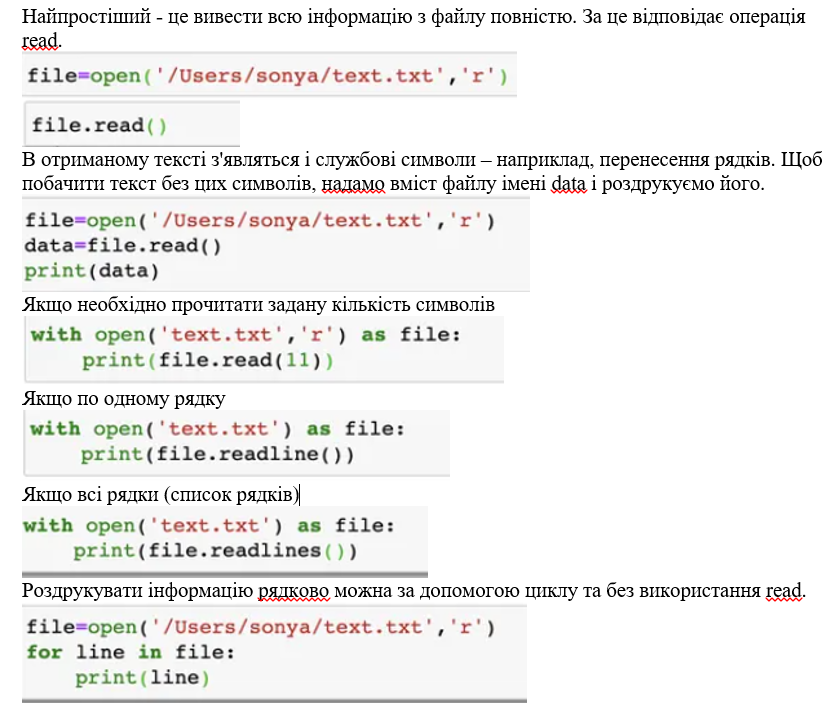 Файл     data.txt
ne - 1 - I
two - 2 - II
three - 3 - III
four - 4 - IV
five - 5 - V
f1 = open('data.txt')
 f1.read(10)
'one - 1 - '
 f1.read()
'I\ntwo - 2 - II\nthree - 3 - III\n
four - 4 - IV\nfive - 5 - V\n'
 type(f1.read())
<class 'str'>
Метод readlines() считує зразу всі рядки і створює список:

f1 = open('data.txt')
f1.readlines()

['one - 1 - I\n', 'two - 2 - II\n', 
'three - 3 - III\n',
'four - 4 - IV\n', 'five - 5 - V\n']
Метод readline() считує файл порядково:

f1 = open('data.txt')
f1.readline()
'one - 1 - I\n'
f1.readline()
'two - 2 - II\n'
f1.readline()
'three - 3 — III\n'
Зчитувати дані з них можна відразу в циклі без використання методів читання:
for i in open('data.txt'):
...     print(i)
...
one - 1 - I
two - 2 - II
three - 3 - III
four - 4 – IV
five - 5 - V
В прикладі ліворуч виводяться зайві порожні рядки, тому що функція print() перетворює '\n' у перехід на новий рядок. До цього додає свій перехід на новий рядок. Створимо список рядків файлу без '\n':

 nums = []
 for i in open('data.txt'):
...     nums.append(i[:-1])
...
print(nums)

['one - 1 - I', 'two - 2 - II', 
'three - 3 - III', 
'four - 4 - IV', 'five - 5 - V']
Обробка помилок
try:
    file_handler = open("test.txt")
    for line in file_handler:
        print(line)
except IOError:
    print("An IOError has occurred!")
finally:
    file_handler.close()
try:
    with open("test.txt") as file_handler:
    for line in file_handler:
        print(line)
except IOError:
    print("An IOError has occurred!")

IOError – помилка вводу/виводу
Завдання.  Створіть новий файл numbers.txt у текстовому редакторі і запишіть у нього 10 чисел, кожне з нового рядка. Напишіть програму, яка зчитує ці числа з файла і обчислює їх суму, виводить цю суму на екран і, водночас, записує цю суму у інший файл з назвою sum_numbers.txt.
Лістинг програми із конструкціями open() і close():
numbers_list = []  # оголошуємо списокtry:  # конструкція для обробки винятків (якщо файл не існує)    my_file = open('numbers.txt', 'r')  # відкриваємо файл для читання    numbers_list = my_file.read().split("\n")  # читаємо із файлу, записуємо дані у список, елементи ділимо по \n    my_file.close()  # закриваємо файлexcept IOError:  # тіло помилки    print("Файлу numbers.txt неіснує")sum_numbers = 0  # оголошуємо змінну сумиfor i in range(len(numbers_list)):  # перебираємо список з числами    sum_numbers += int(numbers_list[i])  # додаємо число до сумиcreated_file = open("sum_numbers.txt", "w")  # відкриваємо файл для запису, якщо його неіснує - створюємоcreated_file.write(str(sum_numbers))  # пишемо значення суми чисел у файл у вигляді рядкаcreated_file.close()  # закриваємо файлprint(f"Сума чисел= {sum_numbers}")  # виводимо суму чисел на екран
Лістинг програми із конструкціями with open as:
numbers_list = []  # оголошуємо списокtry:    with open('numbers.txt', 'r') as my_file:  # конструкція для відкривання і автоматичного закривання файлу        numbers_list = my_file.read().split("\n")  # читаємо із файлу, записуємо дані у список, елементи ділимо по \nexcept IOError:  # тіло помилки    print("Файлу numbers.txt неіснує")sum_numbers = 0  # оголошуємо змінну сумиfor i in range(len(numbers_list)):  # перебираємо список з числами    sum_numbers += int(numbers_list[i])  # додаємо число до сумиwith open('sum_numbers.txt', 'w') as created_file:  # відкриваємо файл для запису і автоматично його закриваємо    created_file.write(str(sum_numbers))  # пишемо значення суми чисел у файл у вигляді рядкаprint(f"Сума чисел із файлу= {sum_numbers}")  # виводимо суму чисел на екран
Використані джерела
https://www.bestprog.net/uk/2020/05/18/python-text-files-examples-of-processing-modification-of-text-files-in-accordance-with-the-condition-ua/#q03  приклади роботи з файлами.
https://uabooks.top/2848-34-robota-z-tekstovimi-faylami-v-python.html
https://ist.kpi.ua/wp-content/uploads/2017/05/ підручник